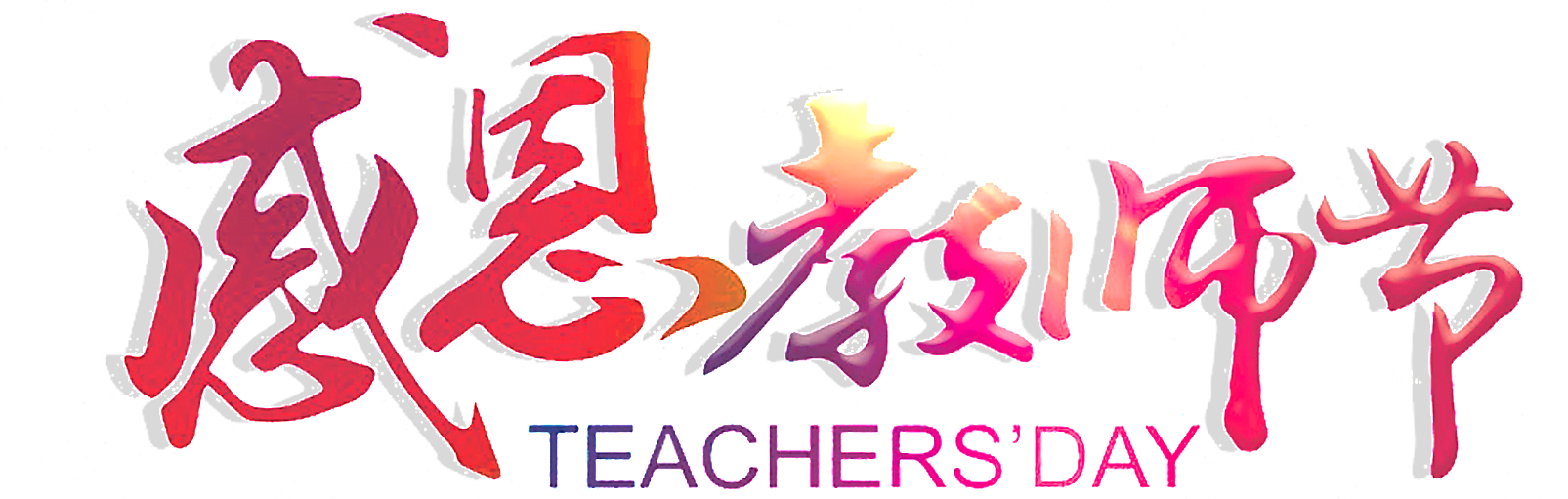 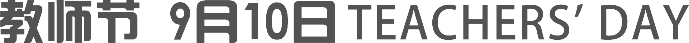 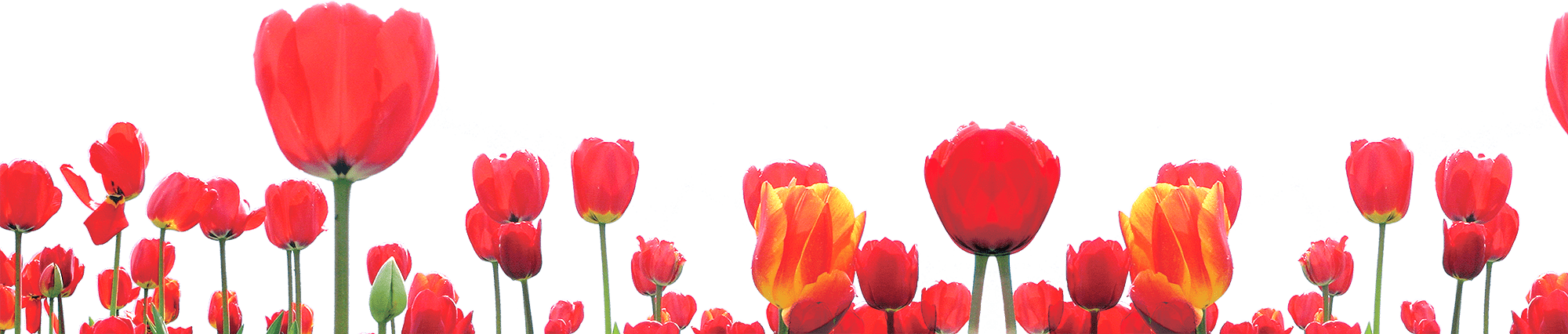 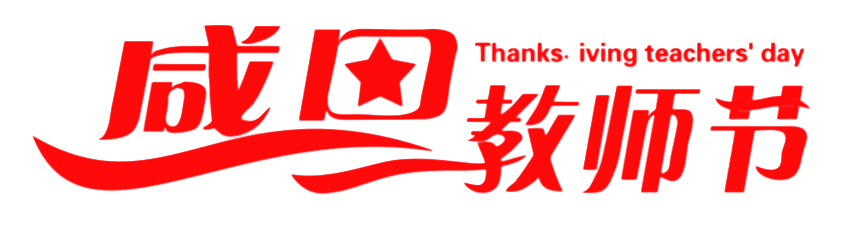 教师节，旨在肯定教师为教育事业所做的贡献。在中国近现代史上，多次以不同的日期作为过教师节。直至1985年，第六届全国人大常委会第九次会议通过了国务院关于建立教师节的议案，才真正确定了1985年9月10日为中国第一个教师节。
Teachers' day is to recognize the contribution teachers have made to the cause of education. In China's modern and modern history, teachers' day has been celebrated on many different dates. It was not until 1985, when the ninth session of the standing committee of the sixth National People's Congress passed the state council's motion on establishing teachers' day, that September 10, 1985, was truly designated as China's first teachers' day.
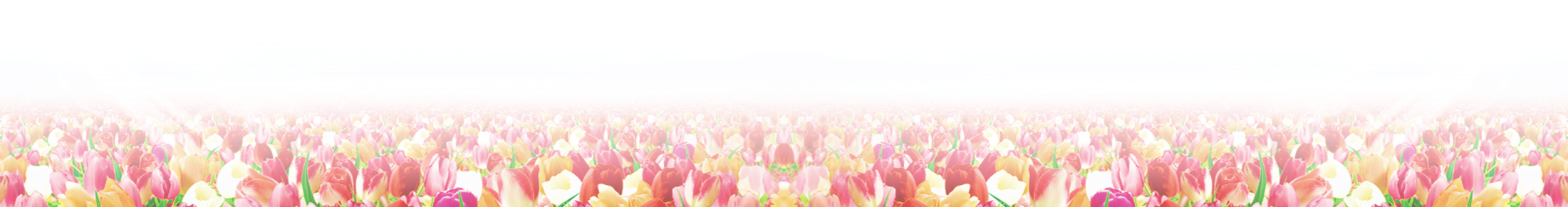 1
单击添加标题
目
录
C
O
N
T
E
N
T
S
2
单击添加标题
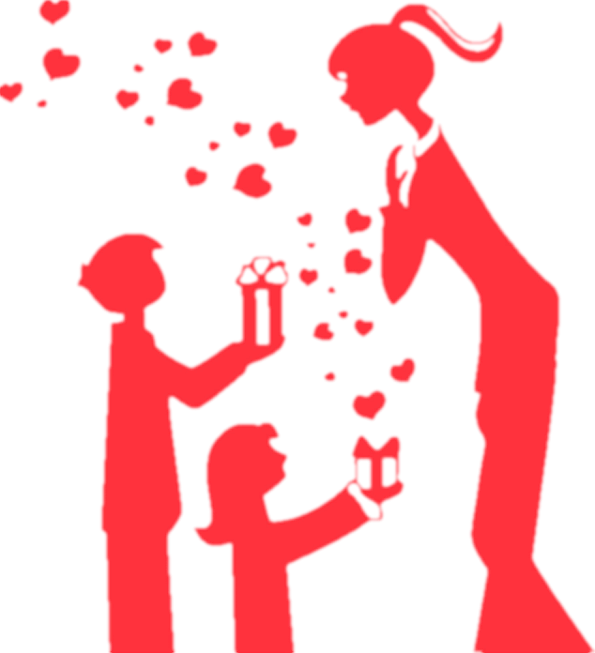 3
单击添加标题
4
单击添加标题
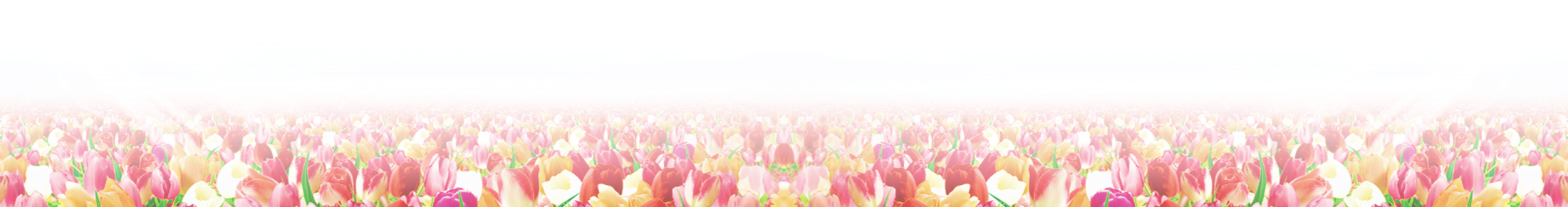 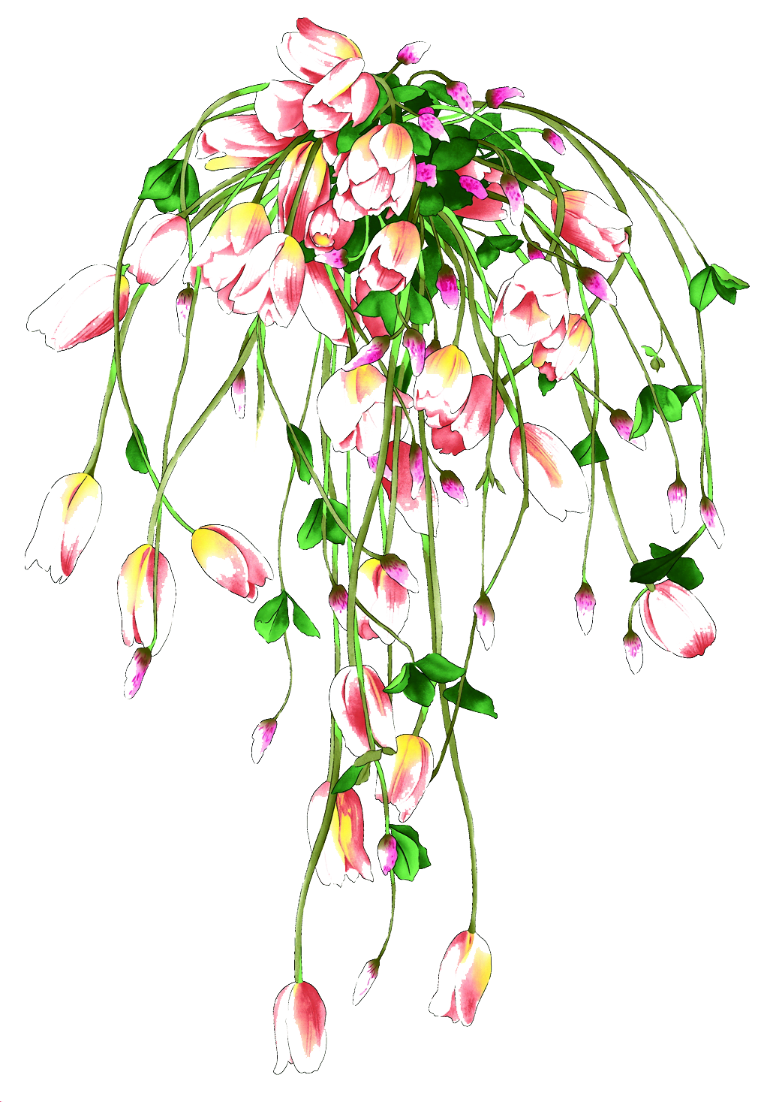 01
点击添加标题
请替换文字内容，点击添加相关标题文字
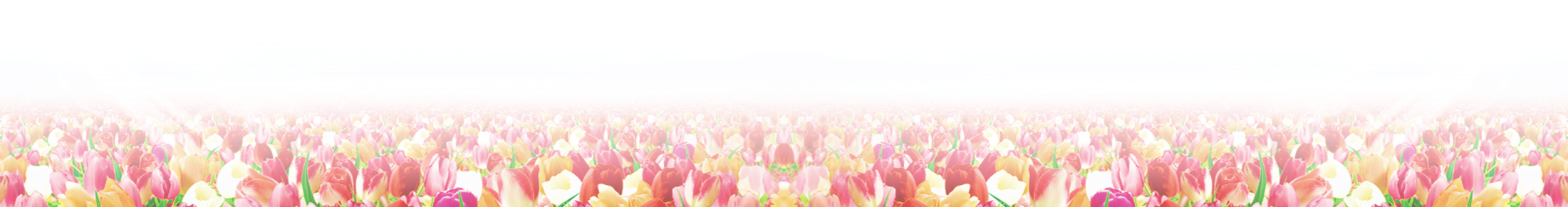 单击添加标题
点击这里添加标题
点击这里添加内容点击这里添加内容点击这里添加内容点击这里添加内容点击这里添加内容点击这里添加内容点击这里添加内容点击这里添加内容点击这里添加内容点击这里添加内容点击这里添加内容点击这里添加内容
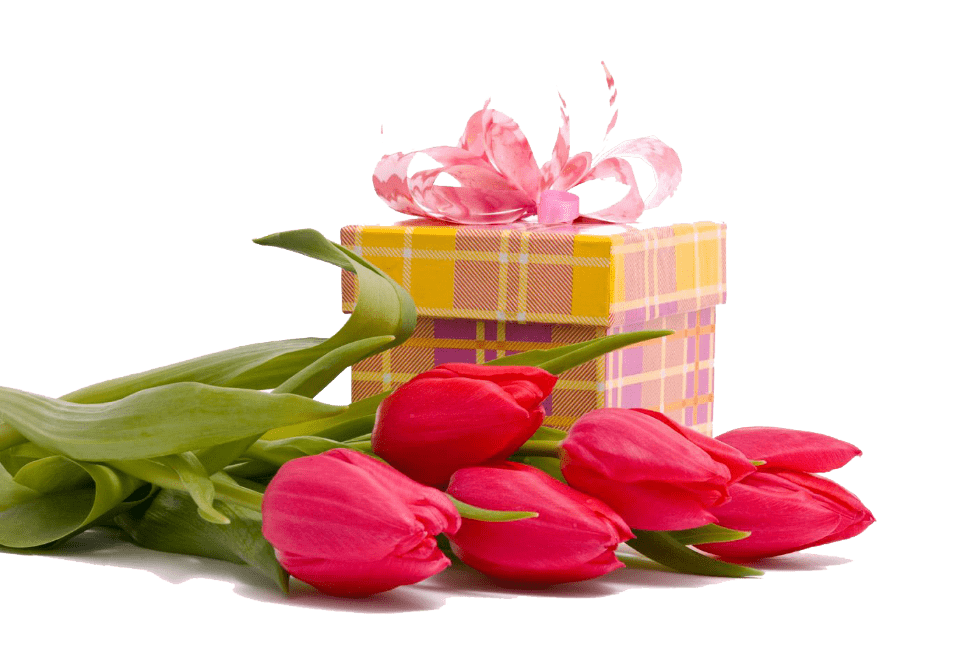 点击这里添加标题
点击这里添加内容点击这里添加内容点击这里添加内容点击这里添加内容点击这里添加内容点击这里添加内容点击这里添加内容点击这里添加内容点击这里添加内容点击这里添加内容点击这里添加内容点击这里添加内容
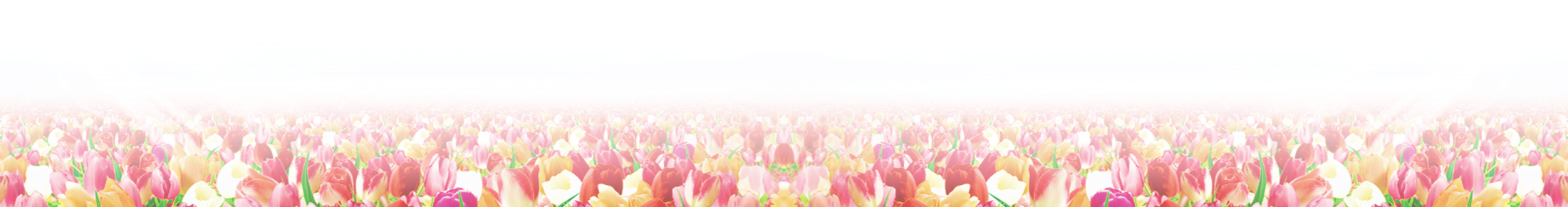 单击添加标题
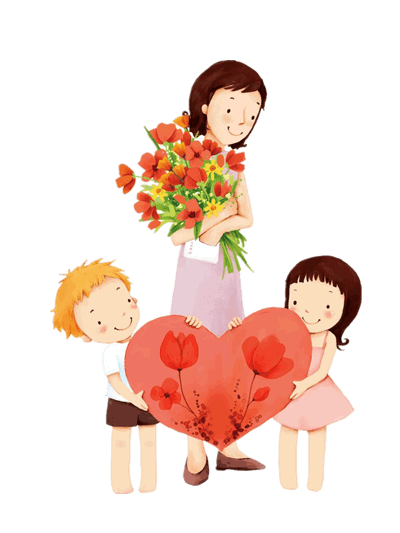 点击这里添加标题
点击这里添加内容点击这里添加内容点击这里添加内容点击这里添加内容点击这里添加内容点击这里添加内容点击这里添加内容点击这里添加内容点击这里添加内容点击这里添加内容点击这里添加内容点击这里添加内容
点击这里添加标题
点击这里添加内容点击这里添加内容点击这里添加内容点击这里添加内容点击这里添加内容点击这里添加内容点击这里添加内容点击这里添加内容点击这里添加内容点击这里添加内容点击这里添加内容点击这里添加内容
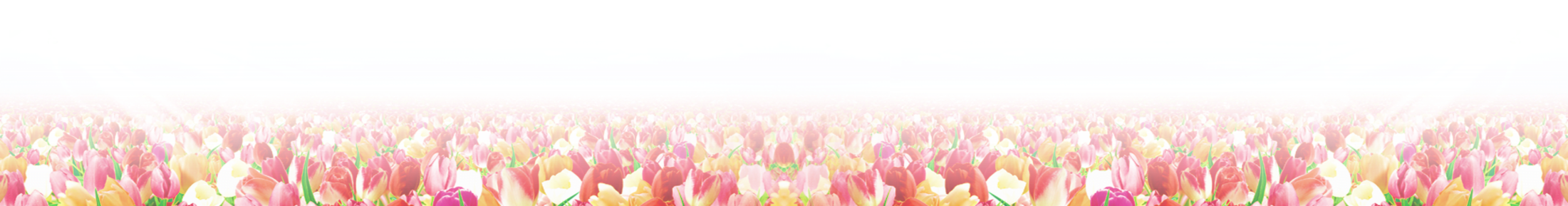 单击添加标题
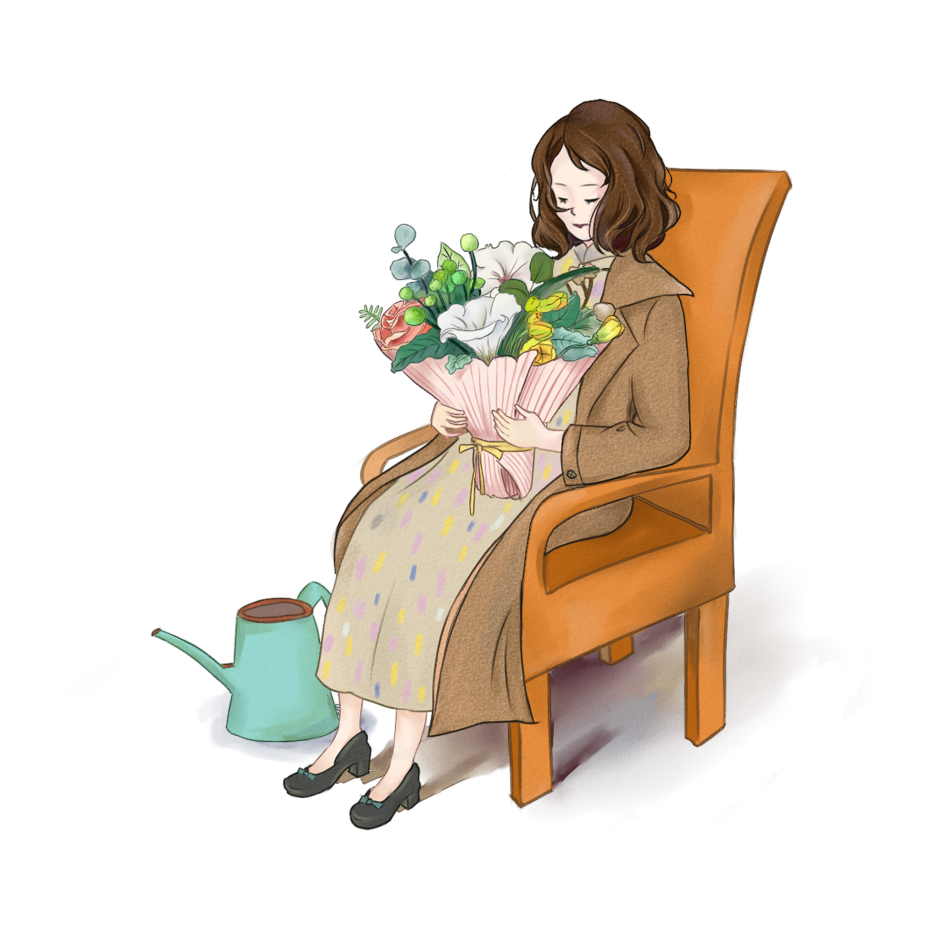 点击这里添加标题
点击这里添加内容点击这里添加内容点击这里添加内容点击这里添加内容点击这里添加内容点击这里添加内容点击这里添加内容点击这里添加内容点击这里添加内容点击这里添加内容点击这里添加内容点击这里添加内容
点击这里添加标题
点击这里添加内容点击这里添加内容点击这里添加内容点击这里添加内容点击这里添加内容点击这里添加内容点击这里添加内容点击这里添加内容点击这里添加内容点击这里添加内容点击这里添加内容点击这里添加内容
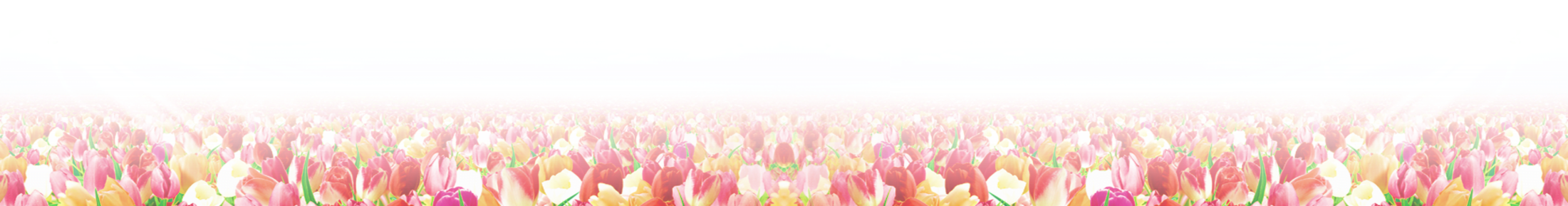 单击添加标题
点击这里添加标题
点击这里添加内容点击这里添加内容点击这里添加内容点击这里添加内容点击这里添加内容点击这里添加内容点击这里添加内容点击这里添加内容点击这里添加内容点击这里添加内容点击这里添加内容点击这里添加内容
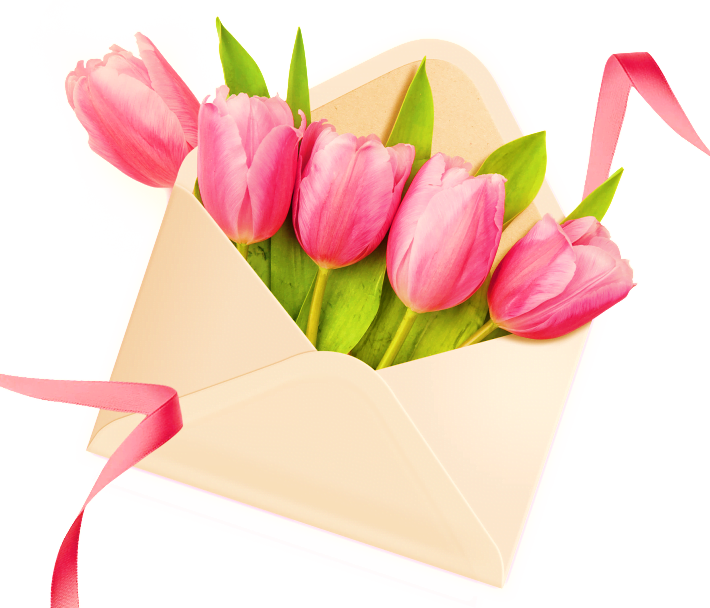 点击这里添加标题
点击这里添加内容点击这里添加内容点击这里添加内容点击这里添加内容点击这里添加内容点击这里添加内容点击这里添加内容点击这里添加内容点击这里添加内容点击这里添加内容点击这里添加内容点击这里添加内容
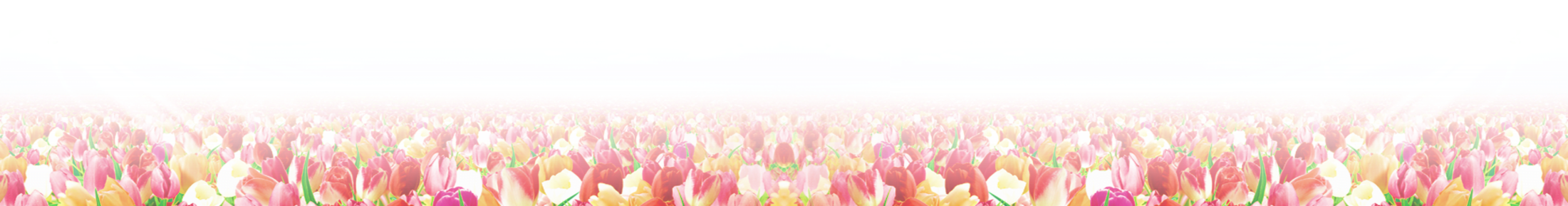 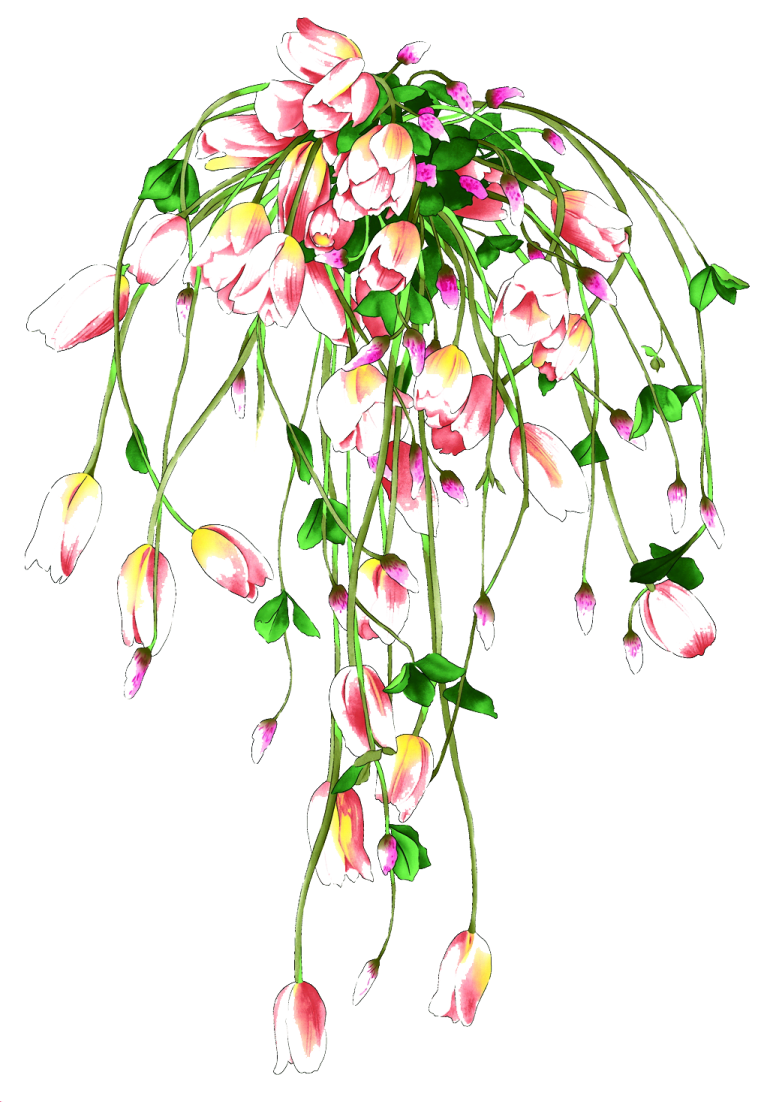 02
点击添加标题
请替换文字内容，点击添加相关标题文字
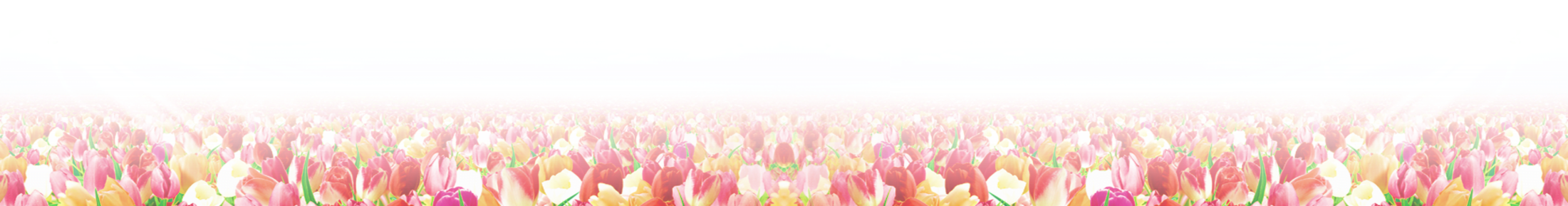 单击添加标题
点击这里添加标题
       点击这里添加内容点击这里添加内容点击这里添加内容
点击这里添加标题
       点击这里添加内容点击这里添加内容点击这里添加内容
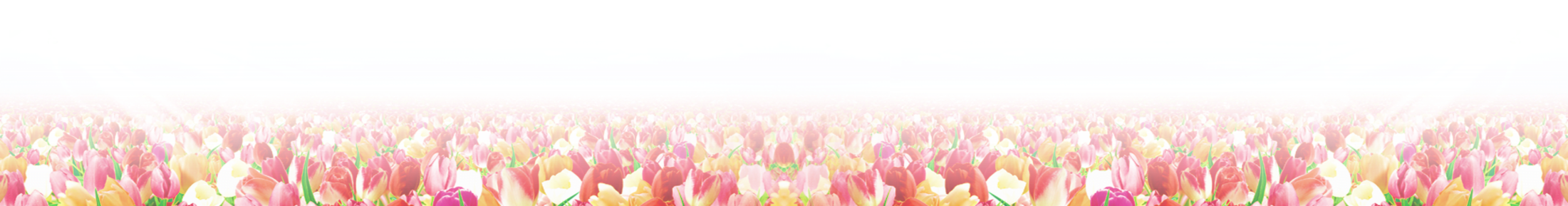 单击添加标题
点击这里添加标题
点击这里添加内容点击这里添加内容点击这里添加内容
点击这里添加标题
点击这里添加内容点击这里添加内容点击这里添加内容
S
W
O
T
点击这里添加标题
点击这里添加内容点击这里添加内容点击这里添加内容
点击这里添加标题
点击这里添加内容点击这里添加内容点击这里添加内容
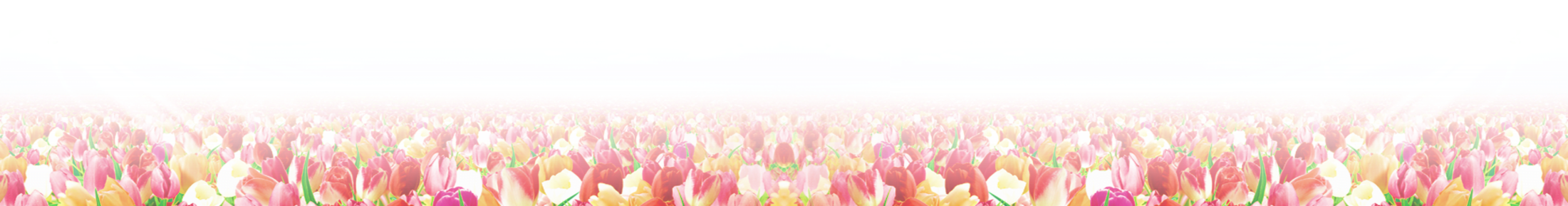 单击添加标题
单击此处添加标题
单击此处添加标题
单击此处添加标题
文字内容需概括精炼，建议与标题相关并符合整体语言风格，语言描述尽量简洁生动。单击此处添加文本内容，语言描述尽量简洁生动文字内容
文字内容需概括精炼，建议与标题相关并符合整体语言风格，语言描述尽量简洁生动。单击此处添加文本内容，语言描述尽量简洁生动文字
文字内容需概括精炼，建议与标题相关并符合整体语言风格，语言描述尽量简洁生动。单击此处添加文本内容，语言描述尽量简洁生动文字
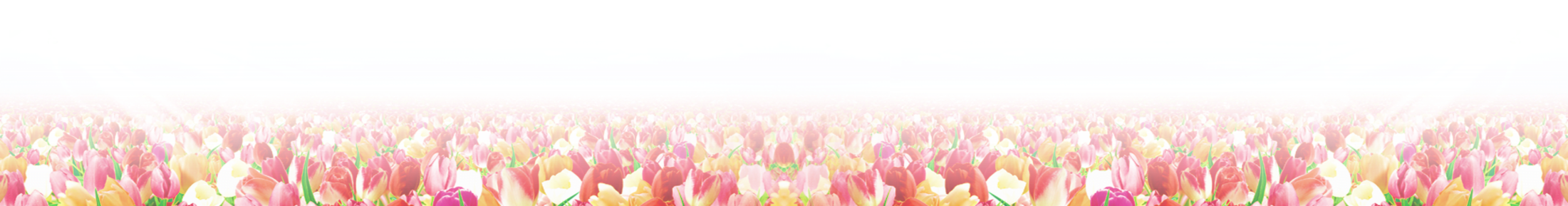 节日PPT模板 http:// www.PPT818.com/jieri/
单击添加标题
点击输入标题
点击输入标题
点击输入标题
点击输入标题
您的内容打在这里，或者通过复制您的文本后。您的内容打在这里，或者通过复制您的文本后。
您的内容打在这里，或者通过复制您的文本后。您的内容打在这里，或者通过复制您的文本后。
您的内容打在这里，或者通过复制您的文本后。您的内容打在这里，或者通过复制您的文本后。
您的内容打在这里，或者通过复制您的文本后。您的内容打在这里，或者通过复制您的文本后。
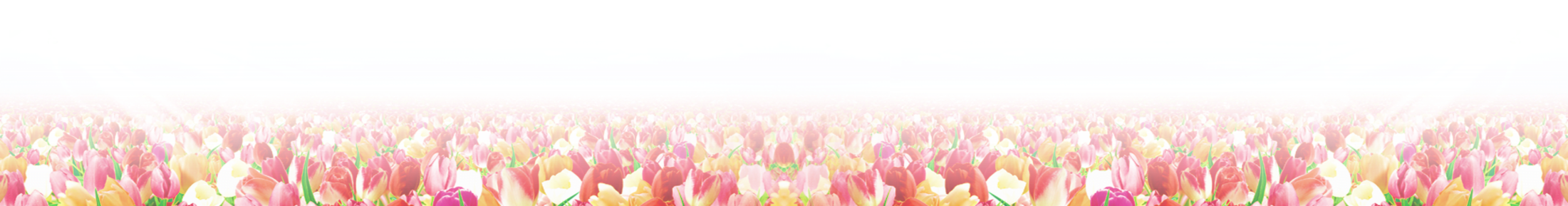 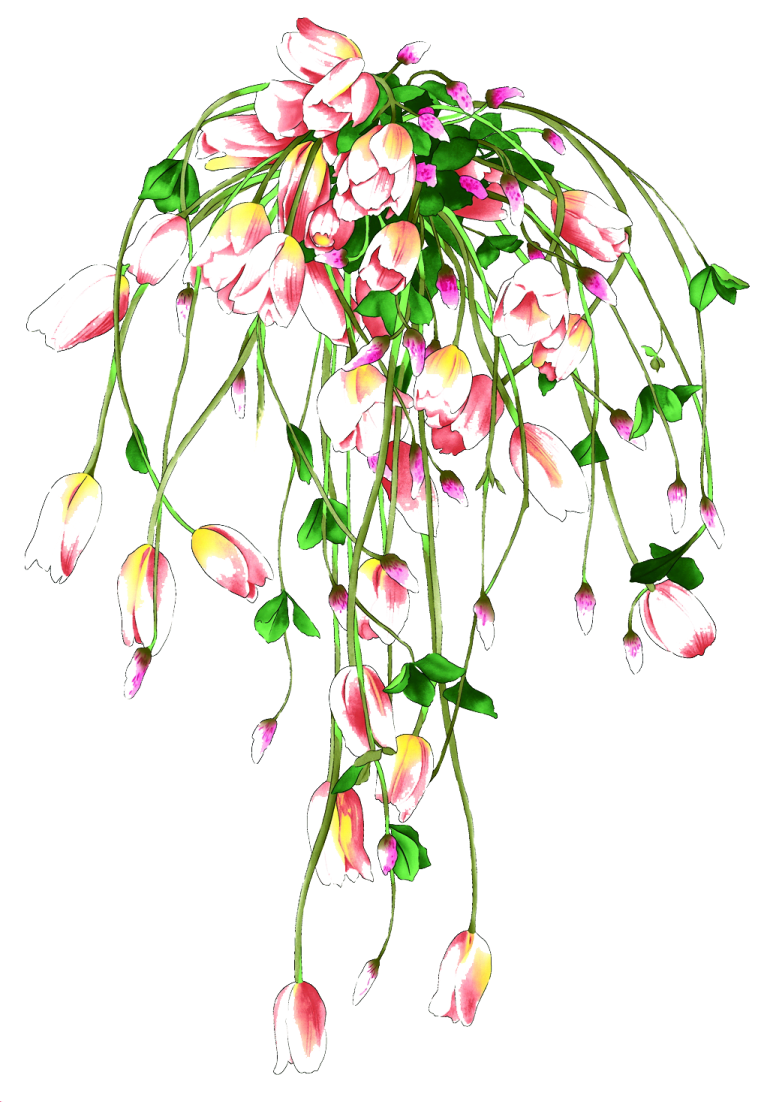 03
点击添加标题
请替换文字内容，点击添加相关标题文字
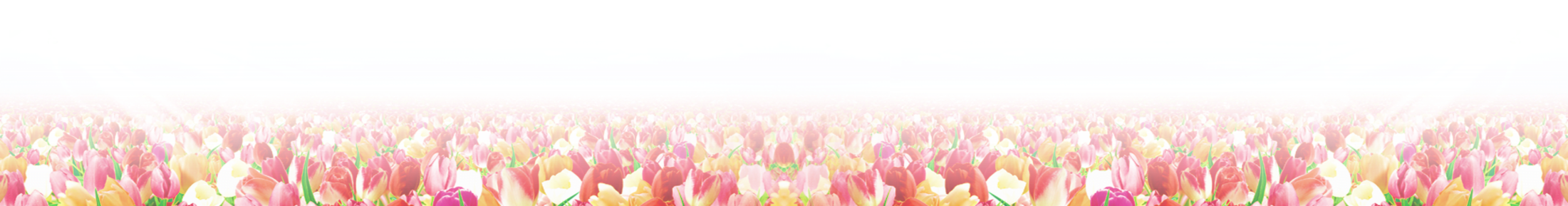 单击添加标题
点击这里添加内容点击这里添加内容点击这里添加内容


2016
2021
20XX




点击这里添加内容点击这里添加内容点击这里添加内容
点击这里添加内容点击这里添加内容点击这里添加内容
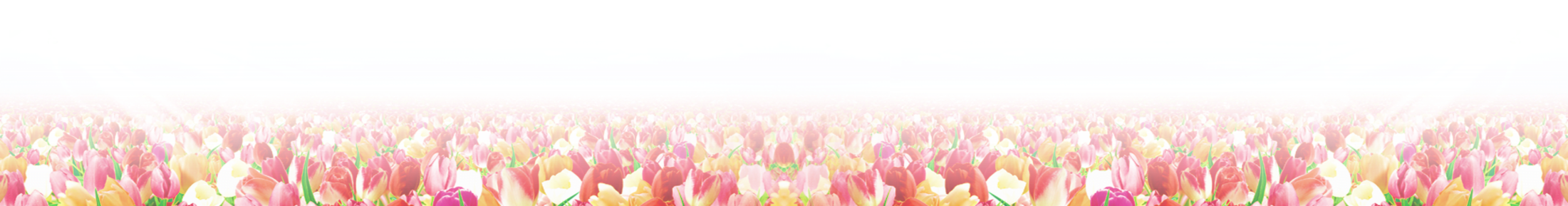 
单击添加标题
点击添加标题
点击添加标题
点击添加标题
点击添加标题
此处输入您的文本请在此处输入您的文本此处输入您的文本此处输入您的文本
此处输入您的文本请在此处输入您的文本此处输入您的文本此处输入您的文本
此处输入您的文本请在此处输入您的文本此处输入您的文本此处输入您的文本
此处输入您的文本请在此处输入您的文本此处输入您的文本此处输入您的文本
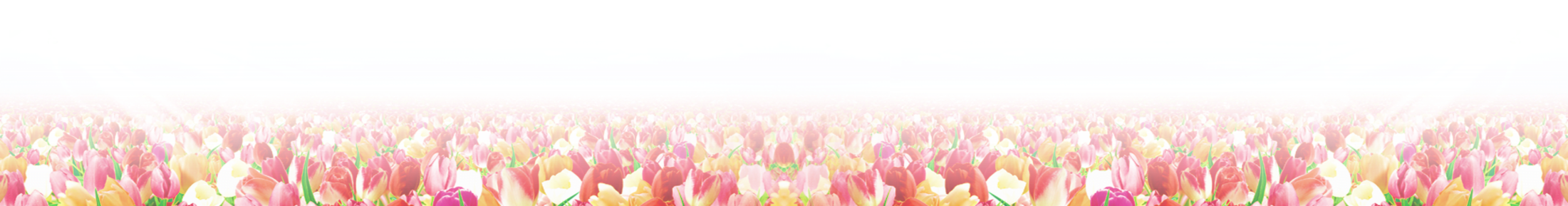 单击添加标题
点击这里添加标题
       点击这里添加内容点击这里添加内容点击这里添加内容
点击这里添加标题
       点击这里添加内容点击这里添加内容点击这里添加内容
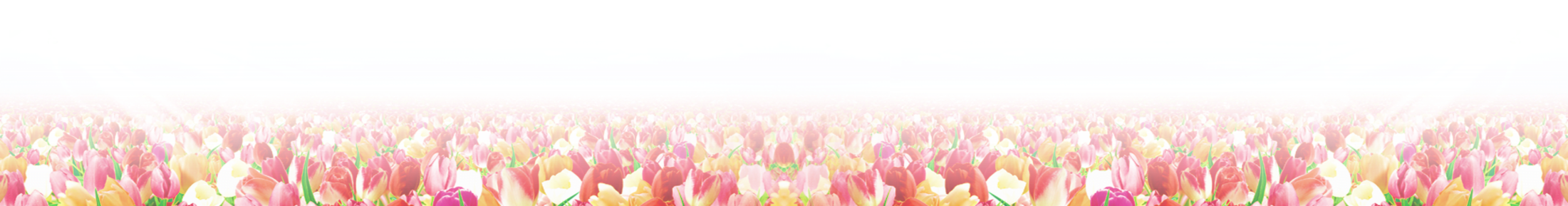 单击添加标题
点击这里添加标题
       点击这里添加内容点击这里添加内容点击这里添加内容
点击这里添加标题
       点击这里添加内容点击这里添加内容点击这里添加内容
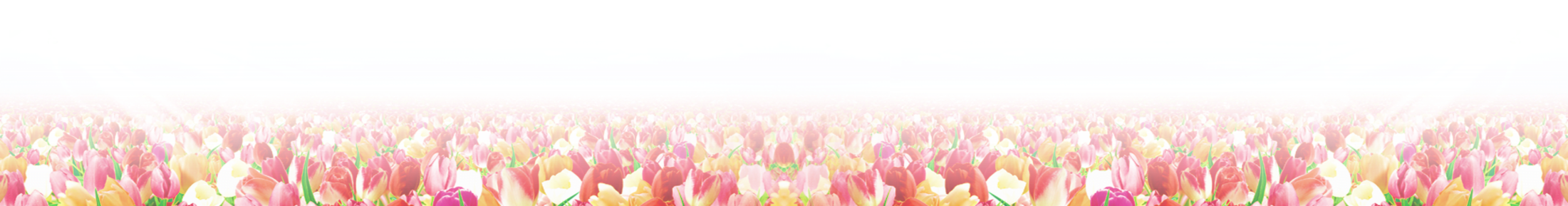 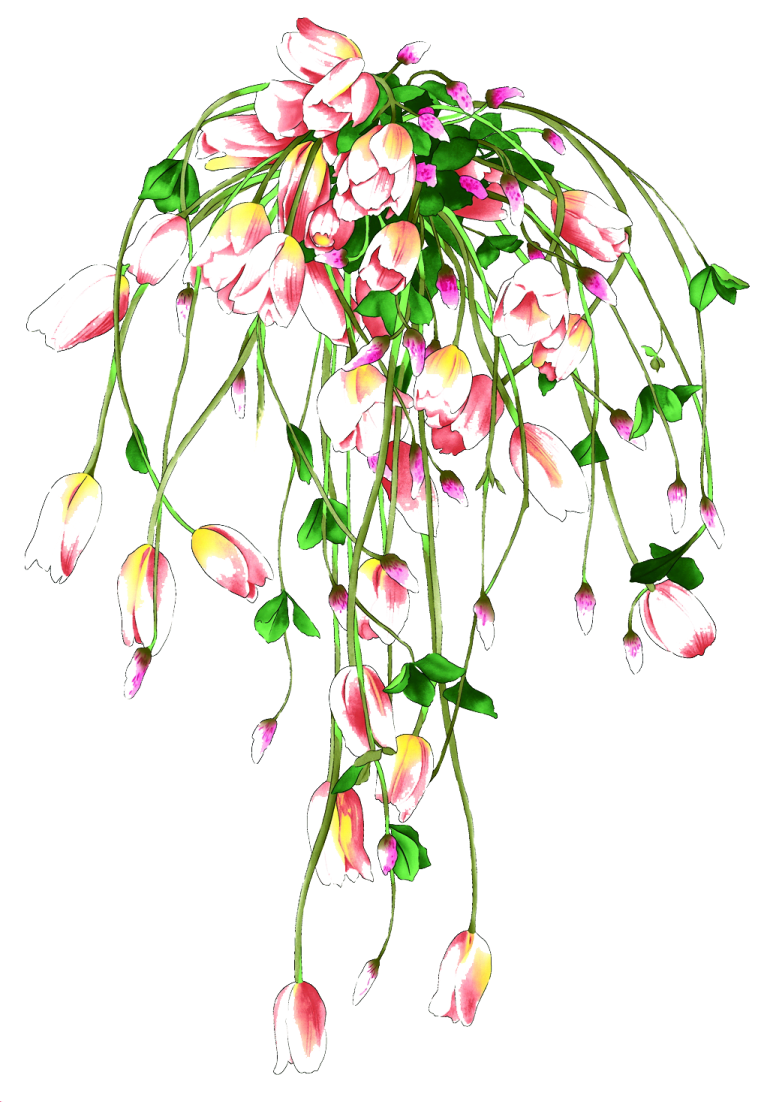 04
点击添加标题
请替换文字内容，点击添加相关标题文字
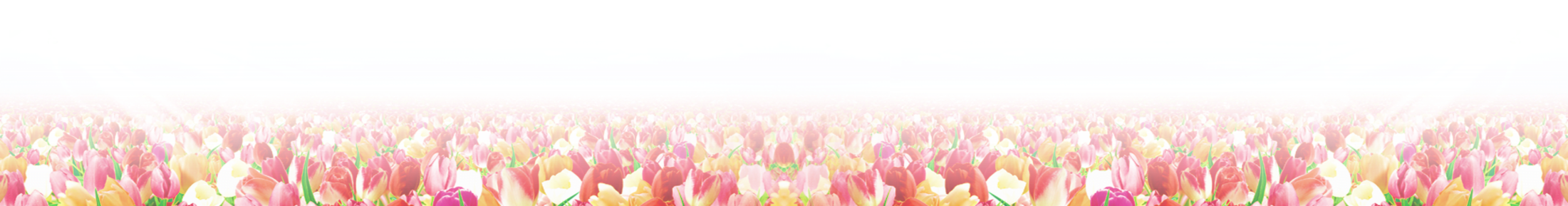 单击添加标题
61%
28%
77%
点击这里添加标题
       点击这里添加内容点击这里添加内容点击这里添加内容
点击这里添加标题
       点击这里添加内容点击这里添加内容点击这里添加内容
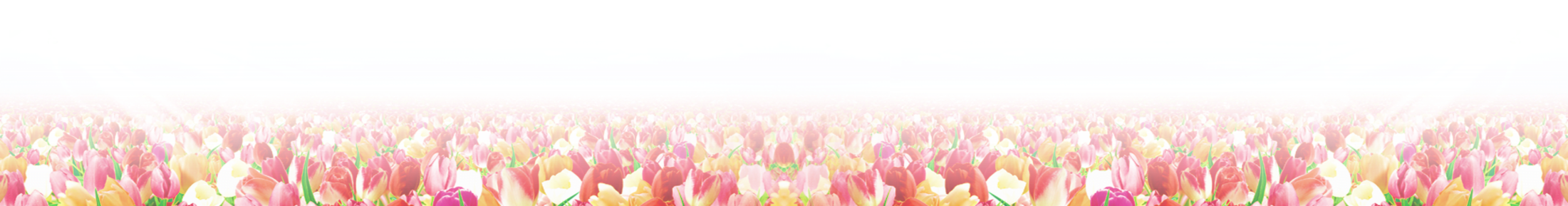 单击添加标题
添加主题
此处输入您的文本请在此处输入您的文本此处输入您的文本此处输入您的文本此处输入您的文本请在此处输入您的文本此处输入您的文本此处输入您的文本
此处输入您的文本请在此处输入您的文本此处输入您的文本此处输入您的文本
添加主题
此处输入您的文本请在此处输入您的文本此处输入您的文本此处输入您的文本此处输入您的文本请在此处输入您的文本此处输入您的文本此处输入您的文本此处输入您的文本请在此处输入您的文本此处输入您的文本此处输入您的文本
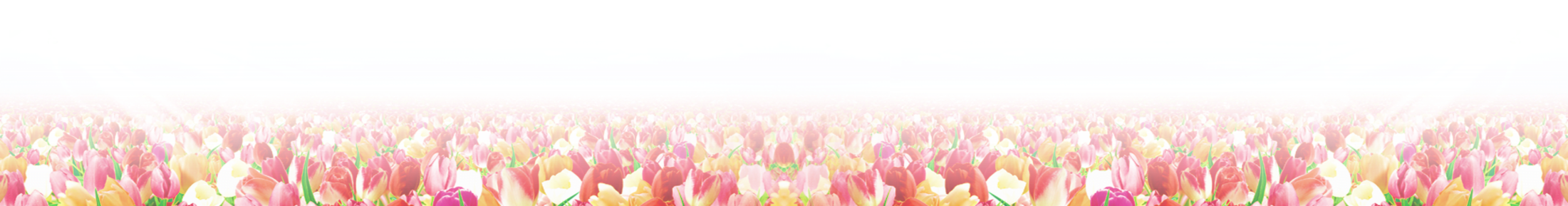 此处输入您的文本请在此处输入您的文本此处输入您的文本此处输入您的文本
单击添加标题
此处输入您的文本请在此处输入您的文本此处输入您的文本此处输入您的文本
点击添加标题
点击添加标题
点击添加标题
此处输入您的文本请在此处输入您的文本此处输入您的文本此处输入您的文本
点击添加标题
此处输入您的文本请在此处输入您的文本此处输入您的文本此处输入您的文本
02
04
03
01
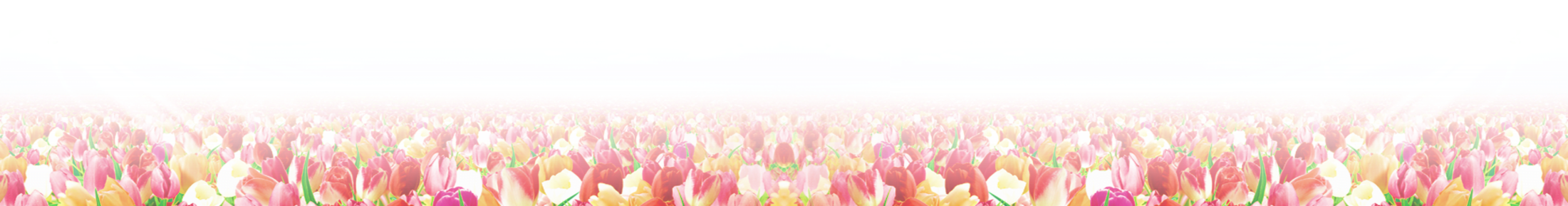 单击添加标题
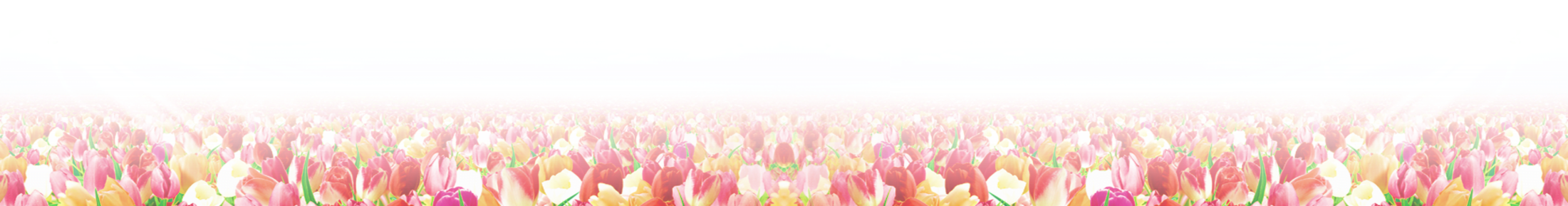 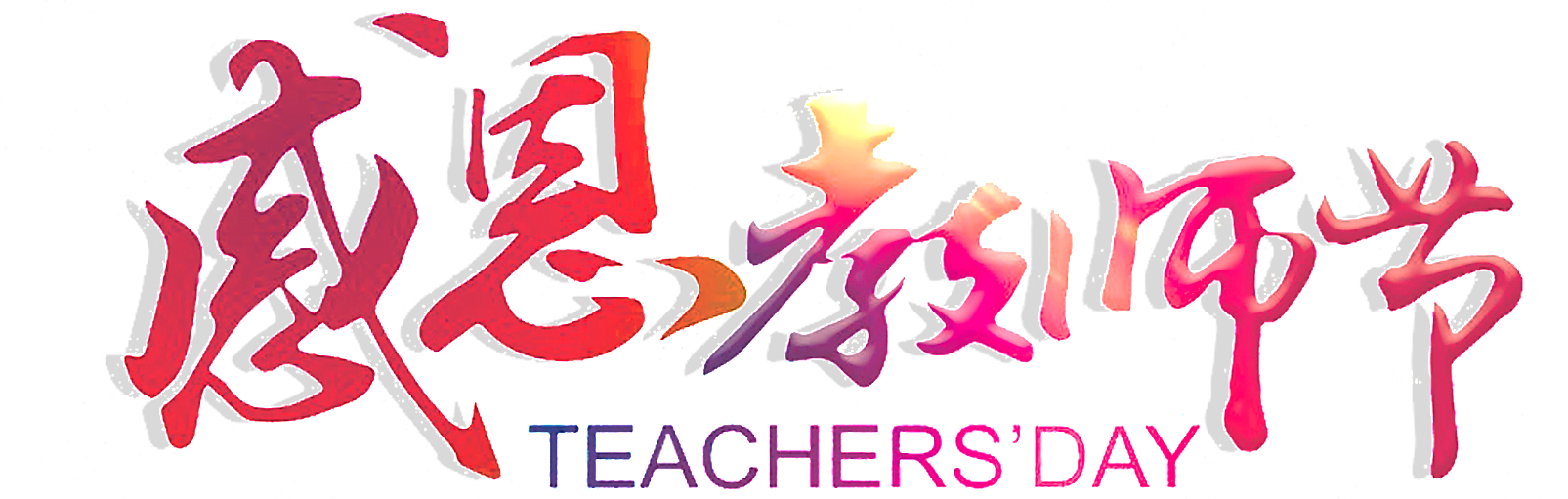 谢谢聆听 批评指导
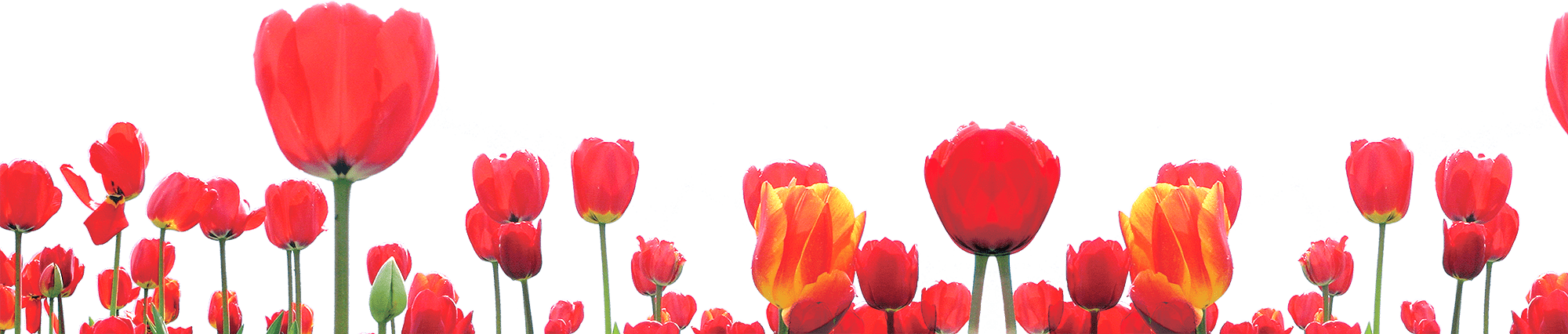